The Evolution of Populations
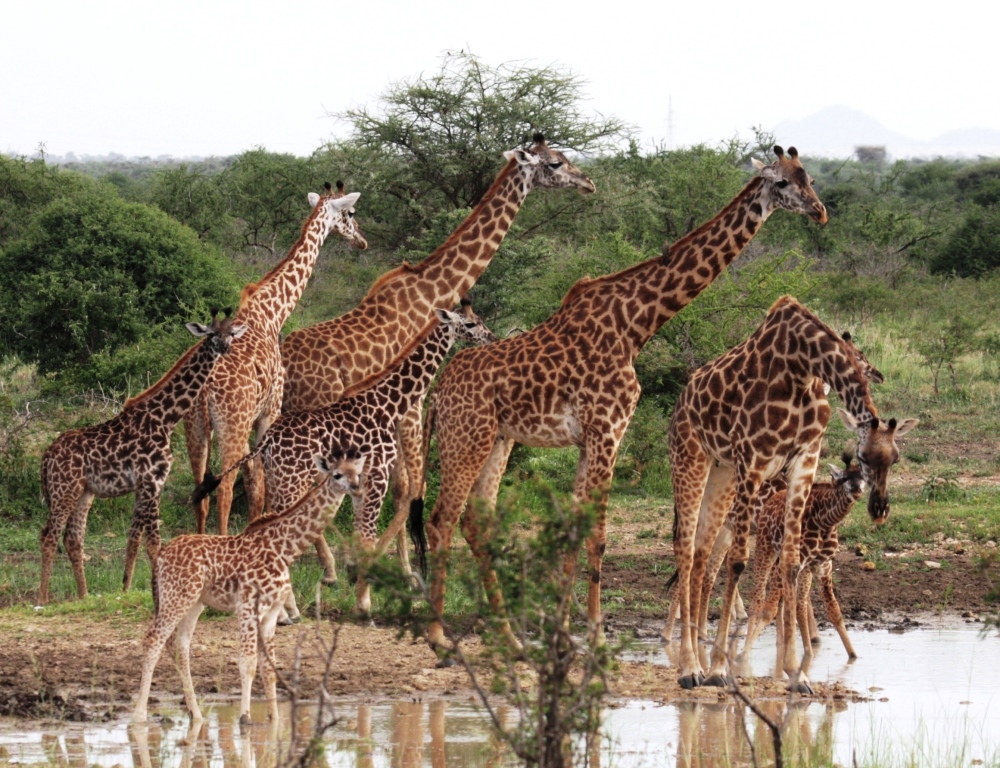 Natural selection acts to promote traits and behaviors that increase an organism’s chances of survival and reproduction, while eliminating those traits and behaviors that are to the organism’s detriment.
GIRAFFE!
Modern Synthesis
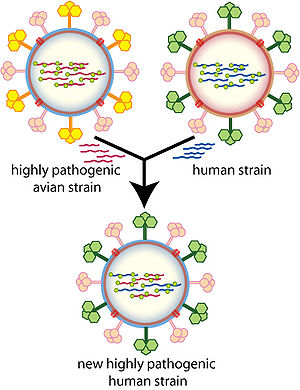 Relationship between natural selection and genetics
How evolutionary processes can affect a population’s genetic makeup
Useful in many branches of biology and medicine
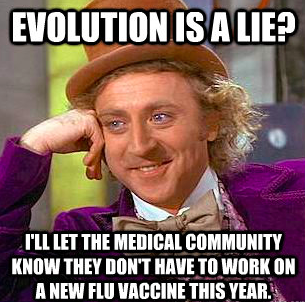 Allele (Gene) Frequency
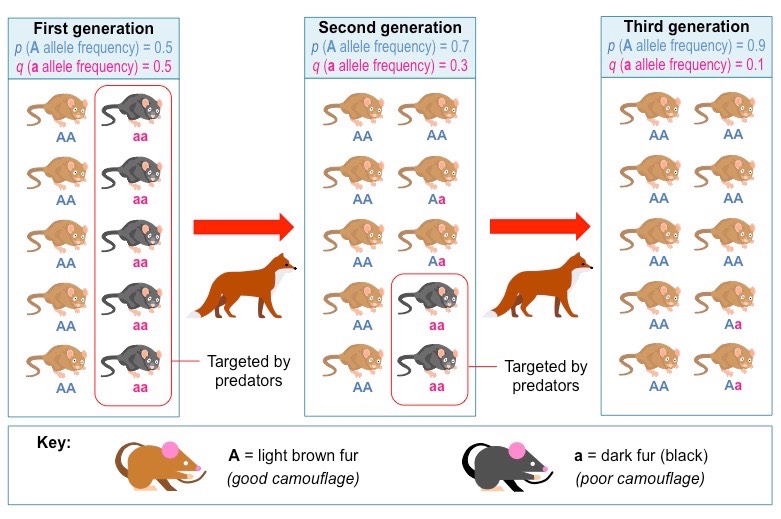 Quick Review of Mendelian Genetics
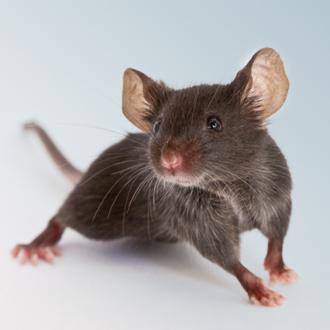 BB = Brown mouseBb = Brown mouse (heterozygous)bb  = Beige mouse  (recessive)
What happens when a BB mouse is crossed with a bb mouse?
What happens when a Bb mouse is crossed with a bb mouse?
What happens when a Bb mouse is crossed with a Bb mouse?
Gene Pool = the sum of all the alleles in a population
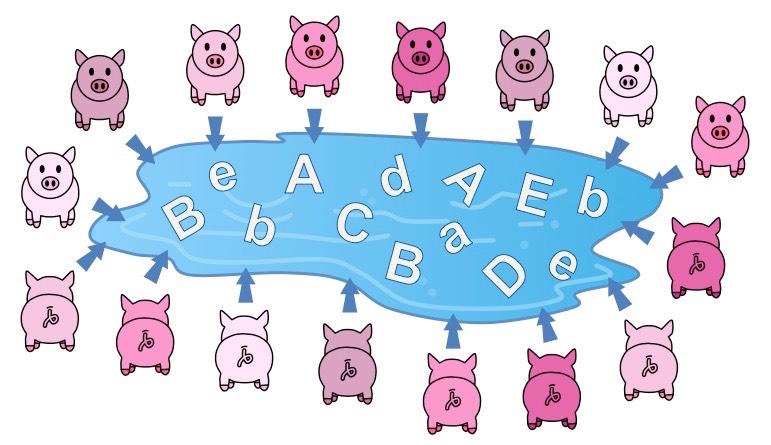 Hardy Weinberg Principle of Equilibrium
A formula can be used to determine the number of heterozygotes in a population based on the number of OBSERVED homozygotes (recessive).
Frequency of recessives
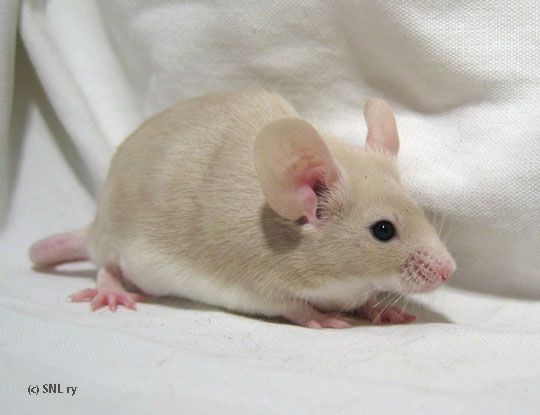 p2 + 2pq + q2 = 1.0

and

p + q = 1
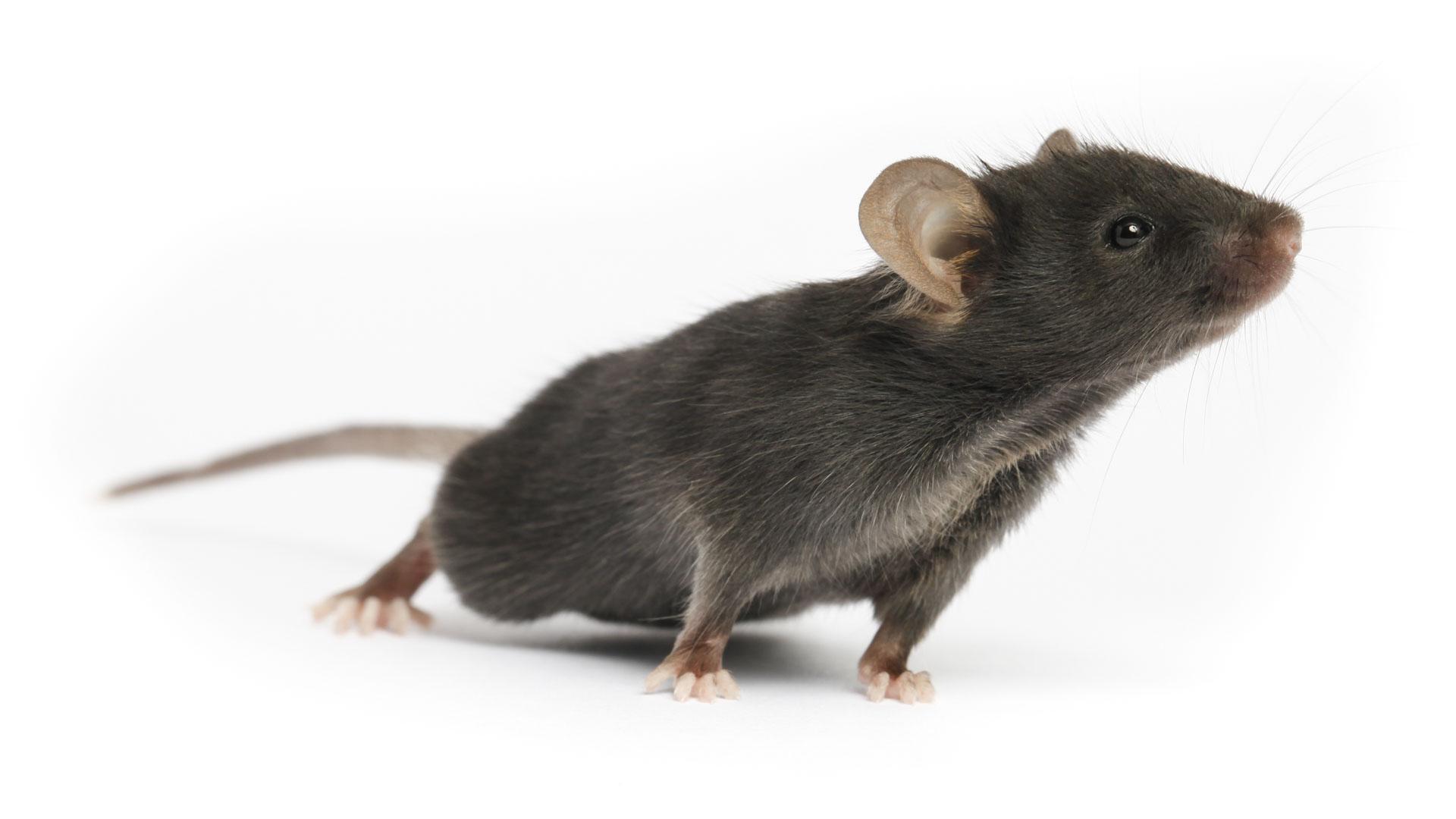 Steps for solving the equation:

1.  Determine the number of individuals that are homozygous recessive.   Express this number as a decimal. 

    10 / 100  =  .1
This number is q2

You will need this number for the next step.
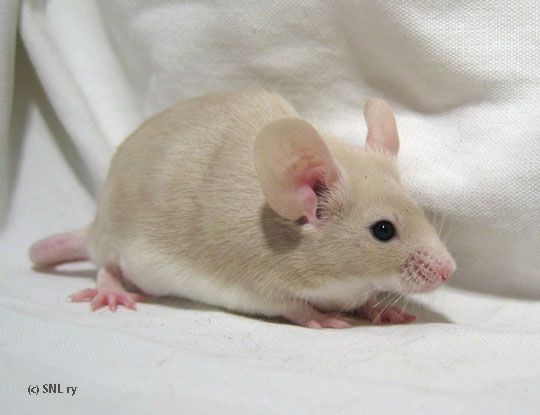 10 out of 100 mice are beige
2.  Take the square root of q2 to determine q

3.  To find p, use this part of the equation

         p + q = 1
If q2 = .1

   then q = .316

p + .316 = 1 

the    p = .684
p = .684

   p2  =  .468

   .468 f the 10 original population means that ~ 50 mice are AA


2pq =  

    2 * .684 * .316

            =  .432

.432 of the 100 original population means that ~ 40 penguins are Aa
4.  Now that you know both p and q, you can determine the number of individuals a that are homozygous dominant (AA)

                     p2

5.  You can also find the number of heterozygotes (Aa):  

                  2pq
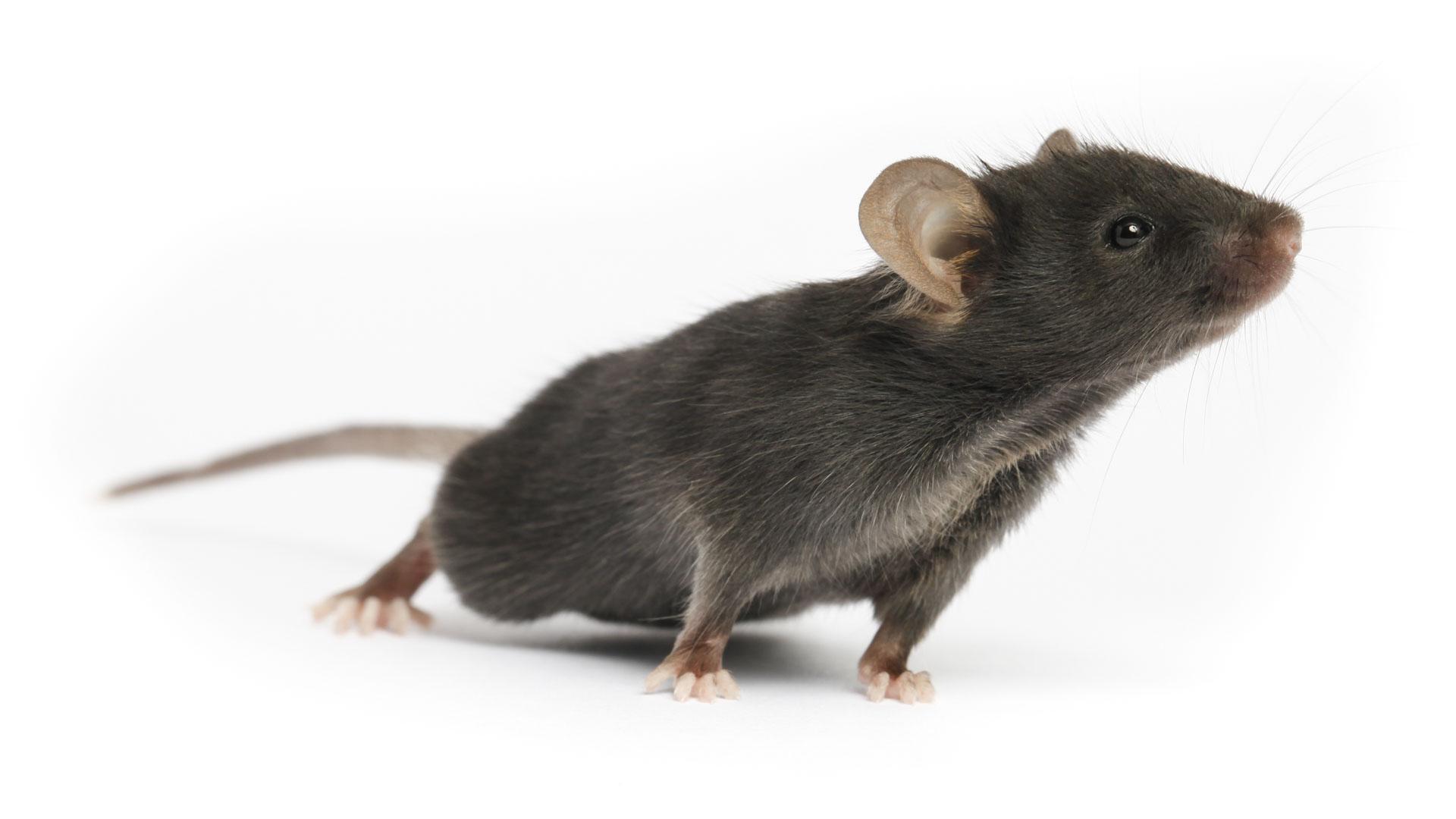 Still confused?
We will do some sample problems together!
Get out your calculators!
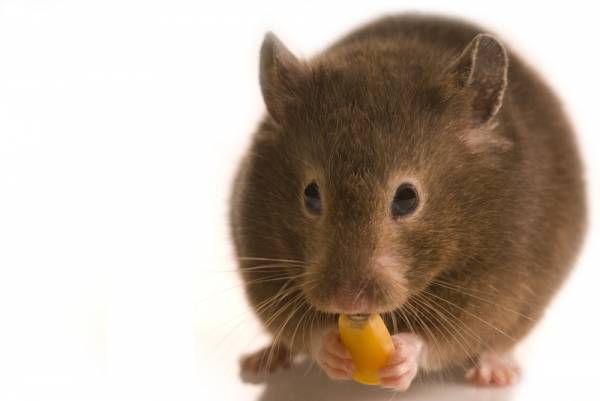 Hardy Weinberg and the Pocket Mouse

Hardy Weinberg Problem Set
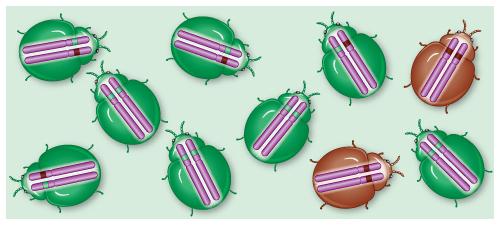 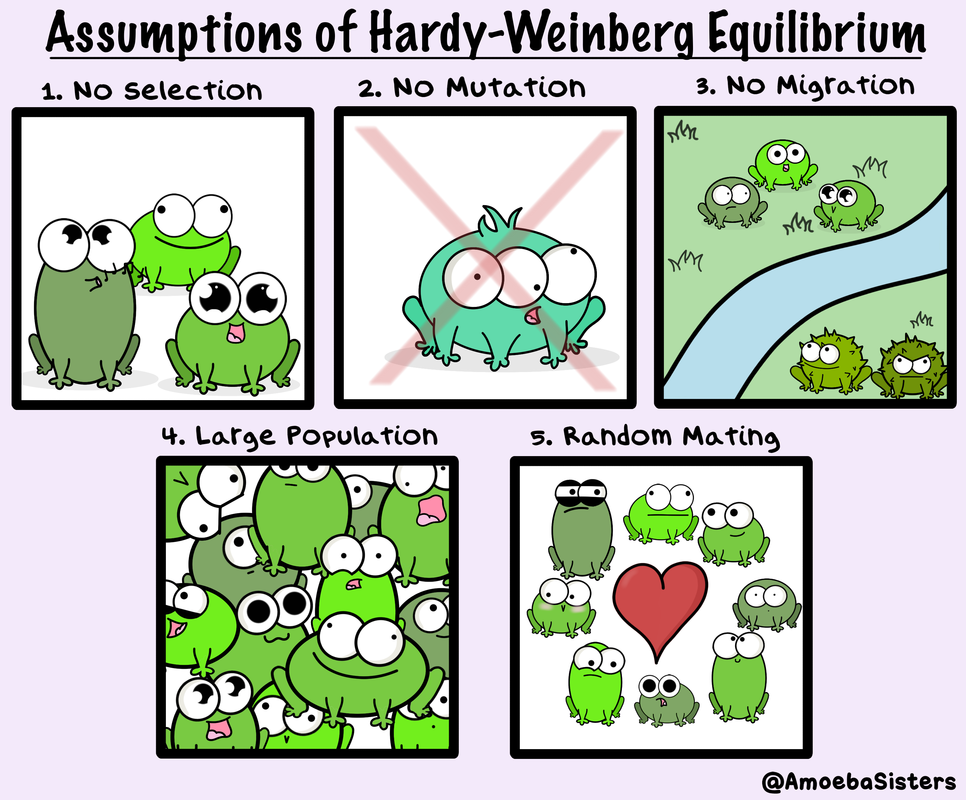 Changes to allele frequency within a gene pool (evolution) can result from five key processes:
Mutation:  A random change in the genetic composition of an organism due to changes in the DNA base sequence
Gene flow:  The movement of alleles into, or out of, a population
Sexual reproduction:  New gene combinations and alter allele frequencies if mating is assortative
Genetic drift:  The change in the composition of a gene pool as a result of a chance or random event
Natural selection:  The change in the composition of a gene pool as a result of differentially selective environmental pressures
Five Fingers of Evolution
Gene Flow
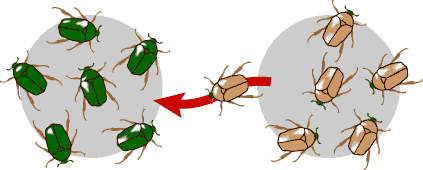 - movement of alleles, migration
- increases variation- can prevent speciation
Sexual Reproduction - increases variation
Nonrandom mating (individuals choose) decreases diversity → speciation?
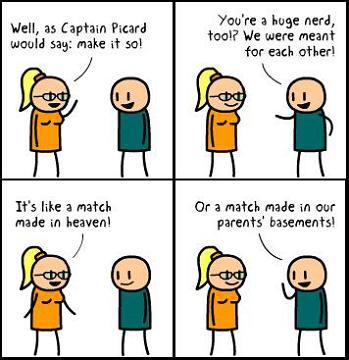 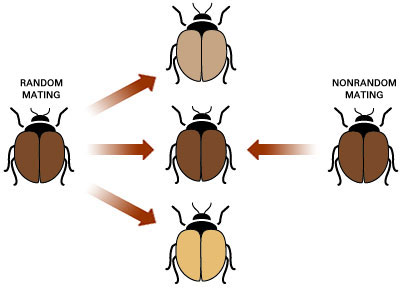 GENETIC DRIFT
Refers to changes in allele frequencies, usually in small populationsIndividuals die due to random chance.
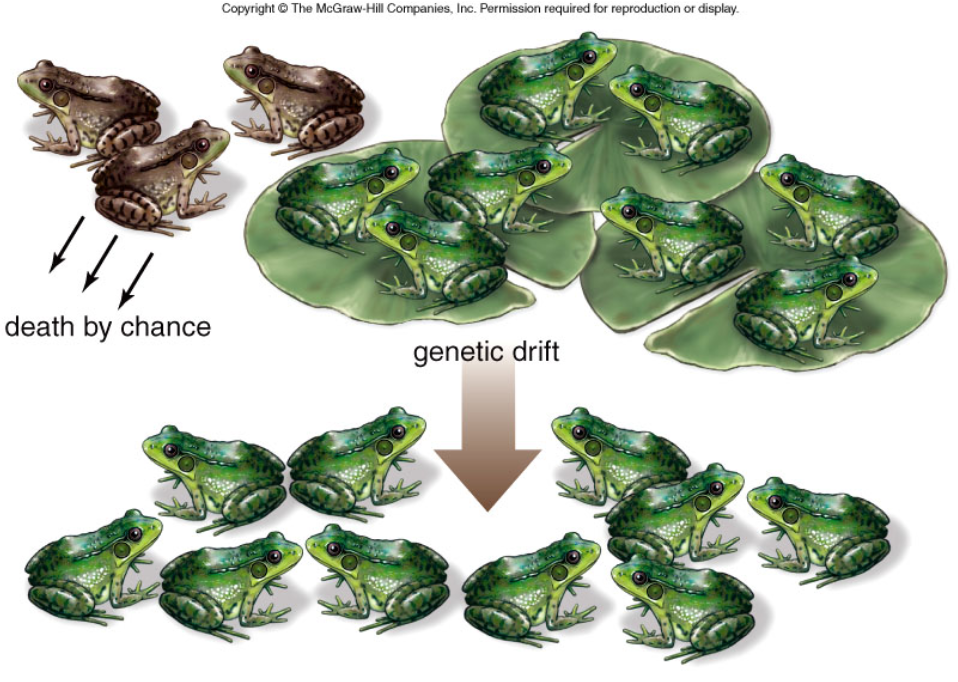 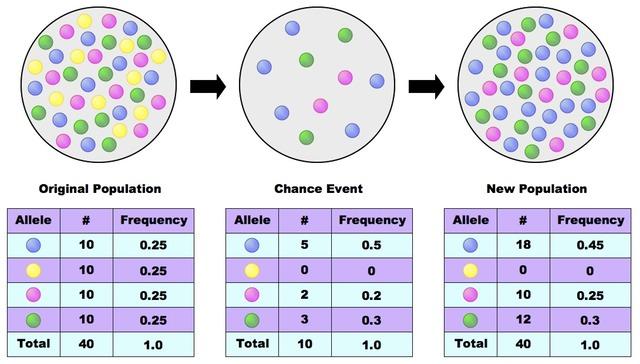 Bottleneck Effect
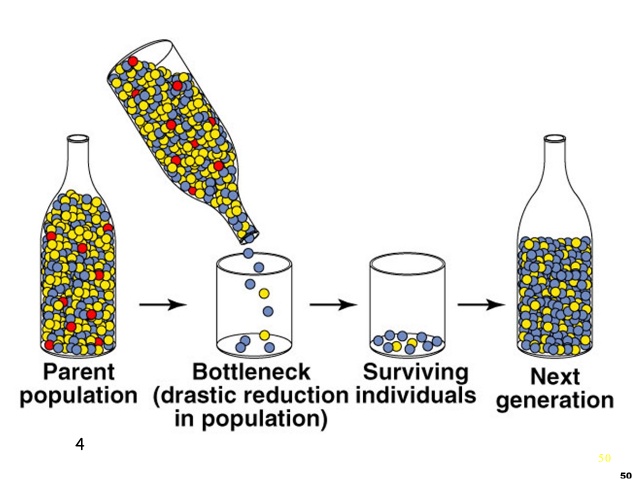 A form of genetic drift that reduces the population.  
The population that regrows has less diversity.
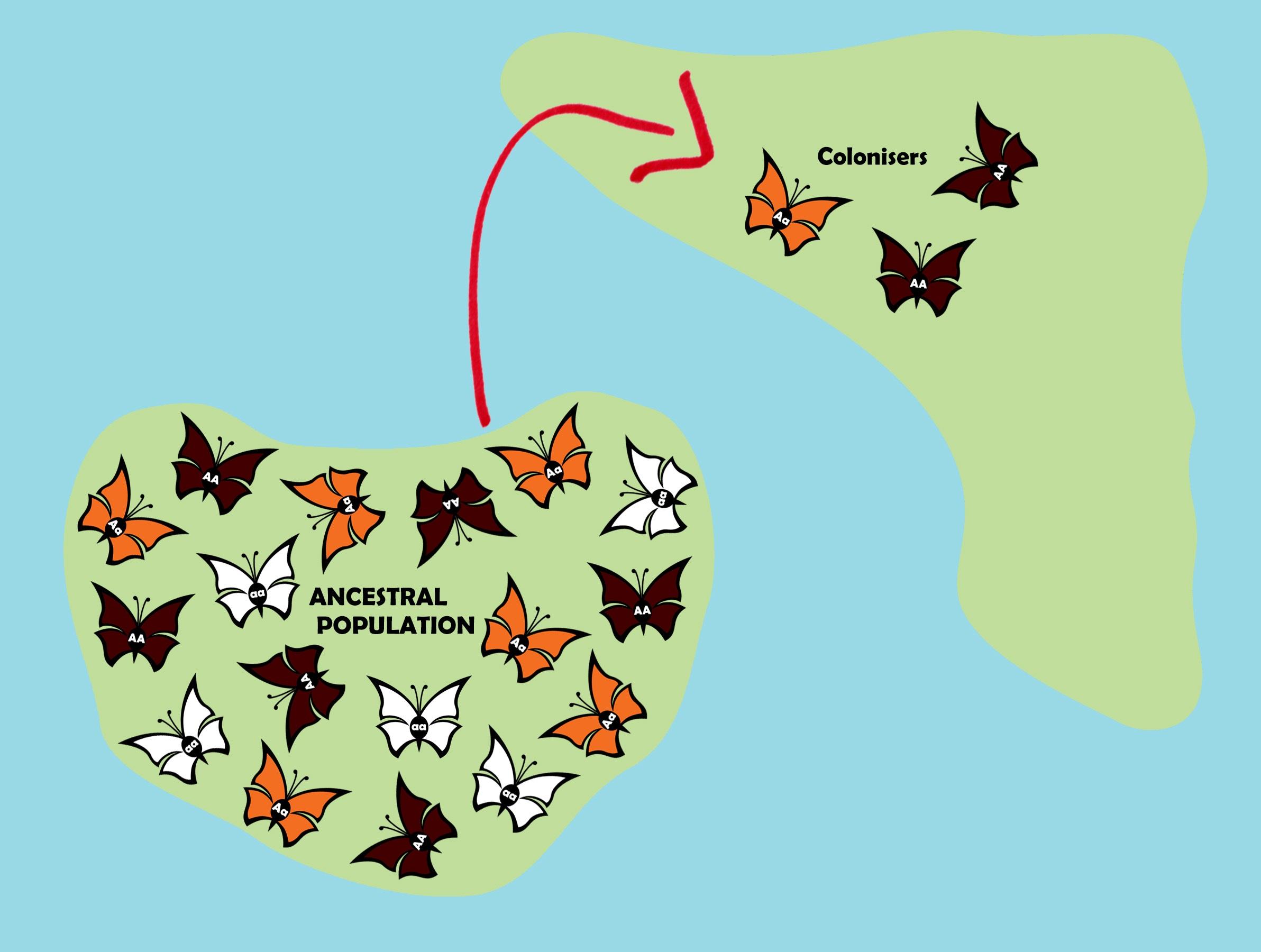 Founder Effect - a few individuals start a new population
FOUNDER EFFECT
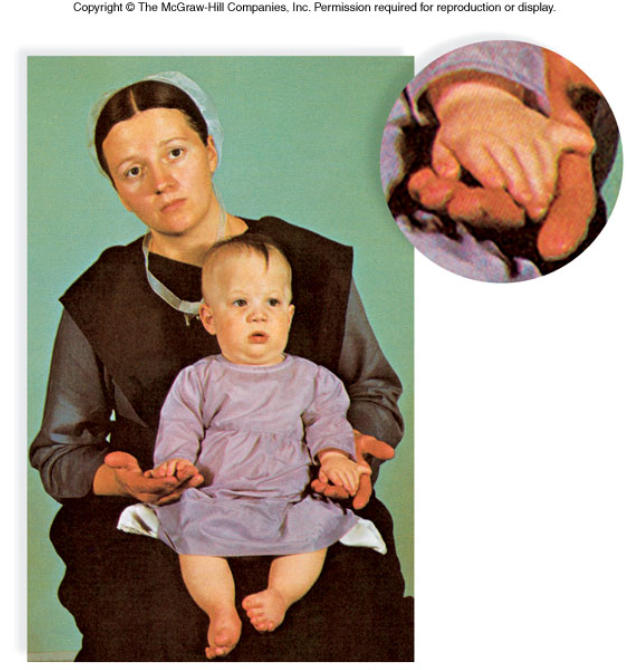 The founder effect is an example of genetic drift where rare alleles or combinations occur in higher frequency in a population isolated from the general population.

Dwarfism in Amish communitiesDue to few German founders
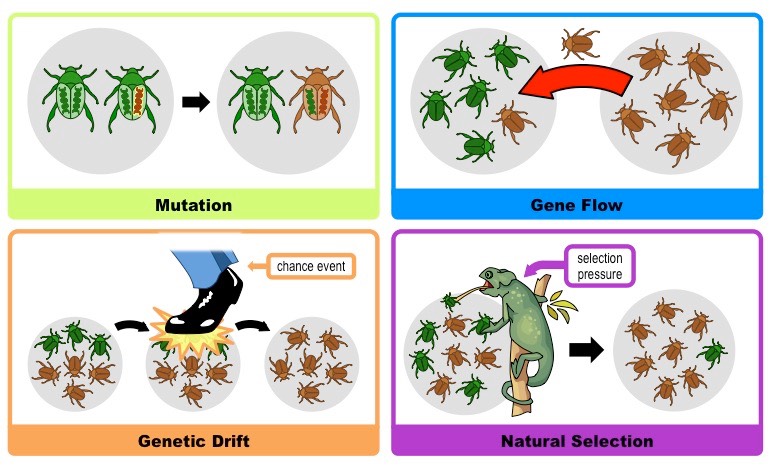 Types of Selection
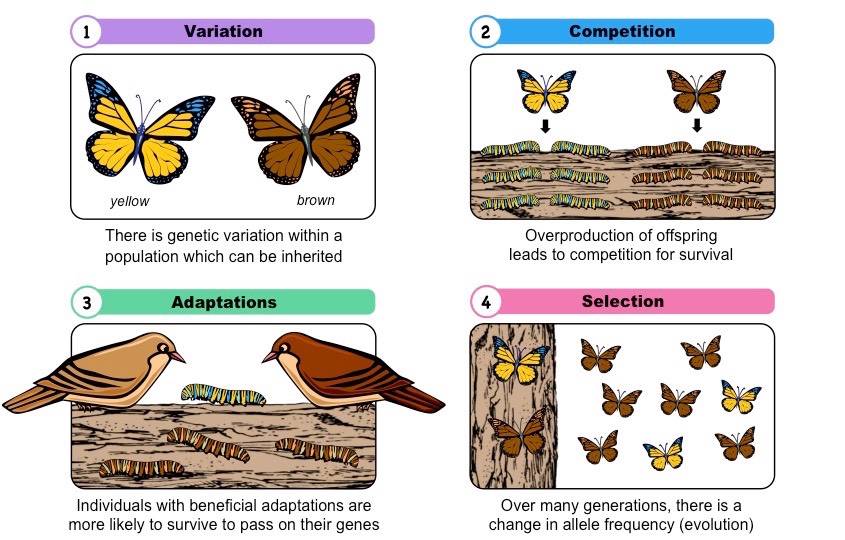 Natural selection only acts on the population’s heritable traits: selecting for beneficial alleles and thus increasing their frequency in the population, while selecting against deleterious alleles and thereby decreasing their frequency—a process known as adaptive evolution
A.  TYPES OF SELECTION
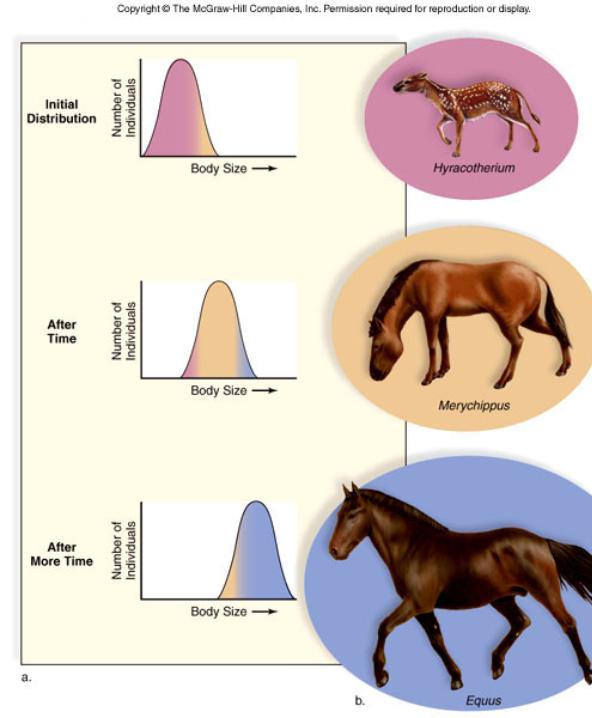 1.  Directional Selection One phenotype is favored over anotherCauses a shift in the overall appearance of the speciesEx: horses get larger
2.  STABILIZING SELECTION
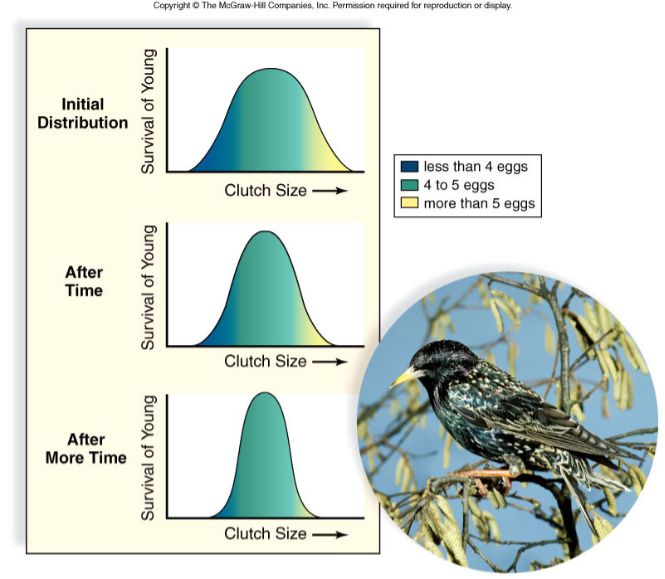 occurs when extreme phenotypes are eliminated and the intermediate phenotype is favored.
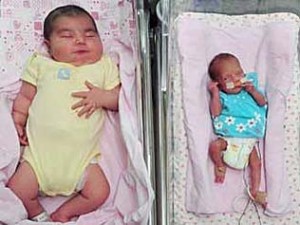 Human babies have an average size 

Too big and they can't get through birth canal
 
Too small and they have low survivability
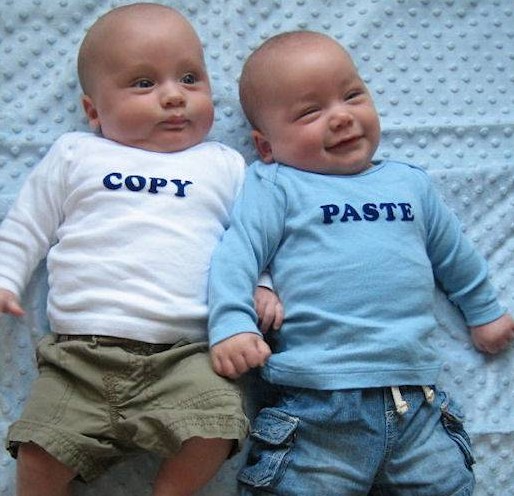 DISRUPTIVE SELECTION -- occurs when extreme phenotypes are favored and can lead to more than one distinct form.
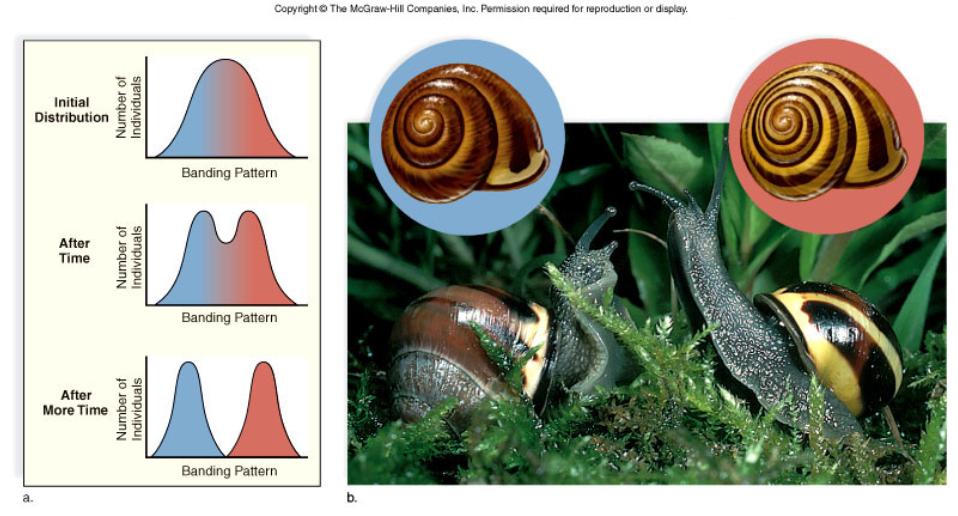 ***CAN LEAD TO SPECIATION***
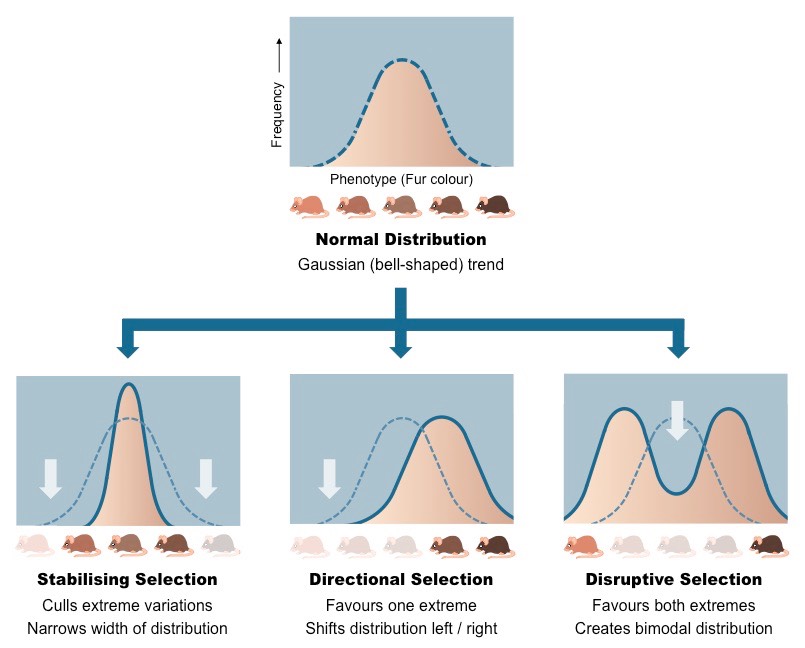